স্বাগতম
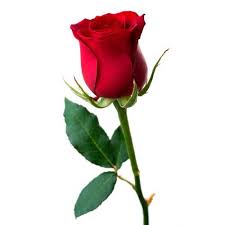 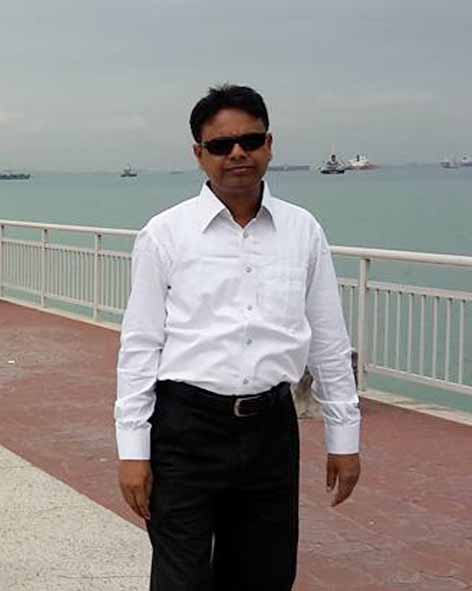 মোহাম্মদ মাহবুব আলম
সহকারি শিক্ষক
47 নং কেন্দুয়াপাড়া সরকারি প্রাথমিক বিদ্যালয়
রূপগঞ্জ, নারায়ণগঞ্জ
মোবাইল: 01740944732
অধ্যায়: 7 
পাঠঃ গুণিতক ও গুণনীয়ক
পাঠ্যাংশঃ 7.1 গুণিতক ও সাধারণ গুণিতক-2
পৃষ্ঠাঃ 74 ও 75
শ্রেণি: চতুর্থ
বিষয়ঃ গণিত
সময়ঃ ৪৫ মিনিট
শিখনফল
17.1.5 গুণিতক কী তা বলতে পারবে।
17.1.6 গুণিতক ণির্ণয় করতে পারবে।
এসো একটি গেইম খেলি
কোন একটি সংখ্যার গুণিতক নিয়ে  বিংগু গেইম খেলব
ছবি দেখে বিষয়টি বলার চেষ্টার করি
পাঠ ঘোষণা
গুণিতক
এসো  ৬ এর গুণিতক গুলি দেখি
৬ কে ভিন্ন সংখ্যা দিয়ে গুন করে গুনিতক বের করা হয়েছে
৬ এর গুণিতক: ৬, ১২, ১৮,২৪ ...
গুণিতক কী?
কোন সংখ্যাকে পূর্ণসংখ্যা দ্বারা গুন করলে যেসব সংখ্যা পাওয়া যায় সেগুলোই ঐ সংখ্যাটির গুণিতক ।
মূলত কোন সংখ্যার গুণিতক হচ্ছে সেই সংখ্যার নামতা ।
ভেনচিত্রটি লক্ষ্য করি
8
4
16
6
3
9
12
15
20
18
28
32
21
24
27
30
33
40
44...
36...
39....
এবার এসো সাধারণ গুণিতক বের করি
3 এর গুণিতক: 3, 6, 9, 12, 15, 18, 21, 24, 27, 30, 33, 36 ...
4 এর গুণিতক: 4, 8, 12, 16, 20, 24, 28, 32, 36, 40, 44 ...
3 ও 4 এর সাধারণ গুণিতক: 12, 24, 36  আরো অনেক
পাঠ্য বই সংযোগ: পৃষ্ঠা নং - 75
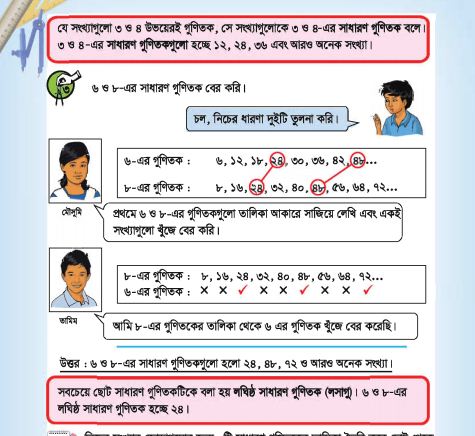 ডানপাশের ছবিটি দেখ এবং কাজটি দলে করো
একক কাজ: গুণিতক বের কর
6 ও 8 এর গুণিতক গুলি থেকে একই সংখ্যা খুঁজে বের করি
6 এর গুণিতক
6
36
48
12
18
24
30
42
আরও অনেক
8 এর গুণিতক
8
48
64
আরও অনেক
32
16
24
40
56
6 ও 8 এর সাধারণ গুণিতক গুলি হলো: 24 ও 48 এবং আরও অনেক
মূল্যায়ন: সঠিক উত্তরটি খাতায় লেখ
১। কোনটি 5 এ গুণিতক?
ক) 1
খ) 5
গ)  12
ঘ) 14
২। 9 সংখ্যাটি কত এর গুণিতক?
ক) ২
খ) ৬
গ) ৩
ঘ) ৯
৩। কোন সংখ্যাটি 2 ও 3 উভয় দ্বারাই বিভাজ্য?
গ) ৩
ক) ৬
খ) ২
ঘ) ৮
বাড়ির কাজ
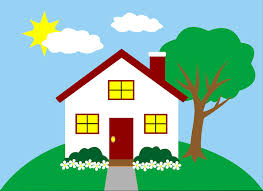 নিচের সংখ্যাগুলির ৩ টি করে সাধারণ গুণিতকের তালিকা তৈরি কর এবং লসাগু বের কর
১) ২, ৩         ২) ৪, ৫          ৩) ৩, ৭
বাড়ির কাজ
পাঠ্য বইয়ের সাথে মিলিয়ে নাও
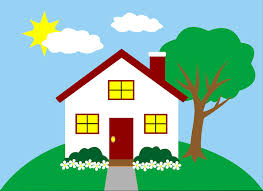 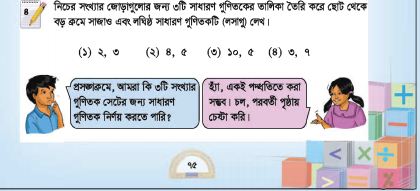 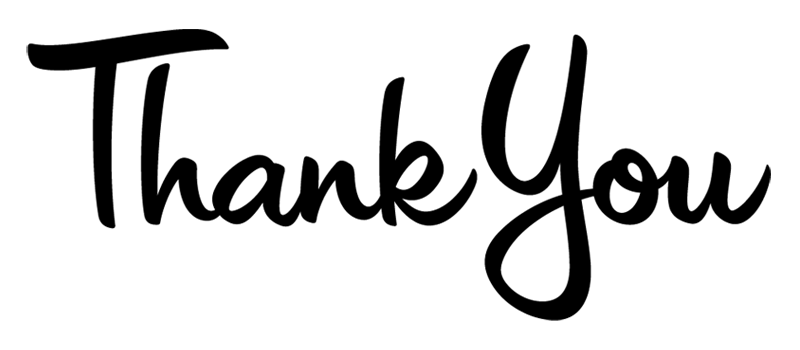 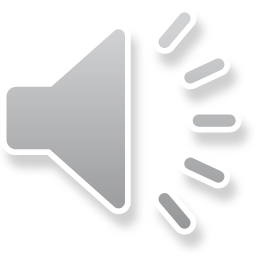